Arab Environmental Youth convention
الملتقي العربي للشباب والبيئة 
25-28 أكتوبر 2009
www.yesbu.org
هذا البرنامج الجديد والذي يعتمد علي المقرر التعليمي  عن بعد ”الإدارة الوقائية للبيئة“  باللغة العربية و الذي تم إعداده وبثه من مكتبة الإسكندرية عبر الموقع التالي:

WWW.YESBU.ORG
ويهدف هذا البرنامج  إلى:
نشر التوعية البيئية والمنهج العلمي بين الشباب  العربي.
 والتركيز علي مفهوم الإدارة الوقائية للبيئة وكيفية الحفاظ عليها والمحافظة علي الموارد الطبيعية المتاحة. 
 تنمية مهارات التفكير العلمي والإبداع ومهارات الاتصال والعروض التقديمية لدى الشباب بأسلوبي التعليم الإلكتروني والذاتي وبناء قدراتهم في إعداد وعرض المشاريع والدراسات في تلك المجالات إعدادا لهم لدخول المنافسة علي سوق العمل لاحقا.
ويتكون هذا المنهج من أربعة عشرة محاضرة تعليمية وتنتهي كل محاضرة بنشاط تعليمي يطلب من الطالب  أو الطالبة القيام به حتى يتم مزج المحاضرة النظرية بالواقع العملي المحيط به. 
وبعد الانتهاء من المنهج يبدأ الشباب بتقديم مشاريعهم البيئية لحل بعض المشكلات البيئية المحيطة بهم وسيتم تقيم هذه المشاريع من قبل لجنة من أساتذة الجامعات  والمختصين لاختيار المشاريع الفائزة حيث ستقوم المجموعات  الفائزة بعرض مشاريعها في الملتقي العربي للشباب والبيئة .
وتحاول هذه المشروعات حل مشكلة بيئية في احد المجالات الآتية:
التنمية المستدامة
المياه
المخلفات
الزراعة والغذاء
الاحتباس الحراري 
الطاقة
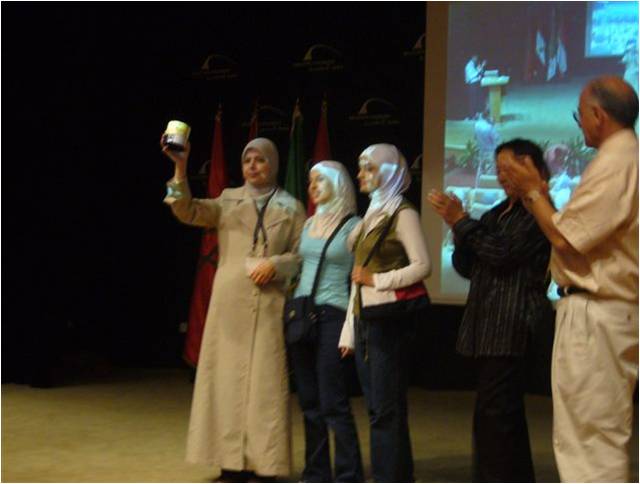 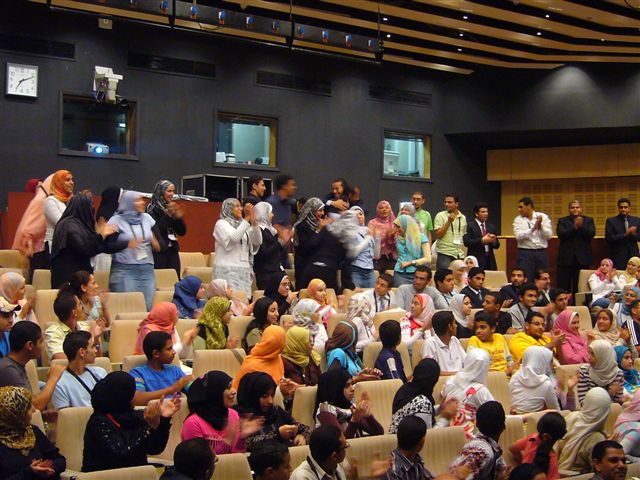 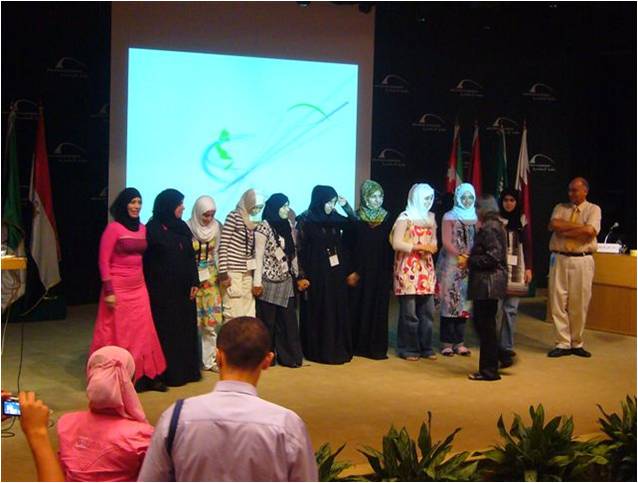 2007
www.yesbu.org
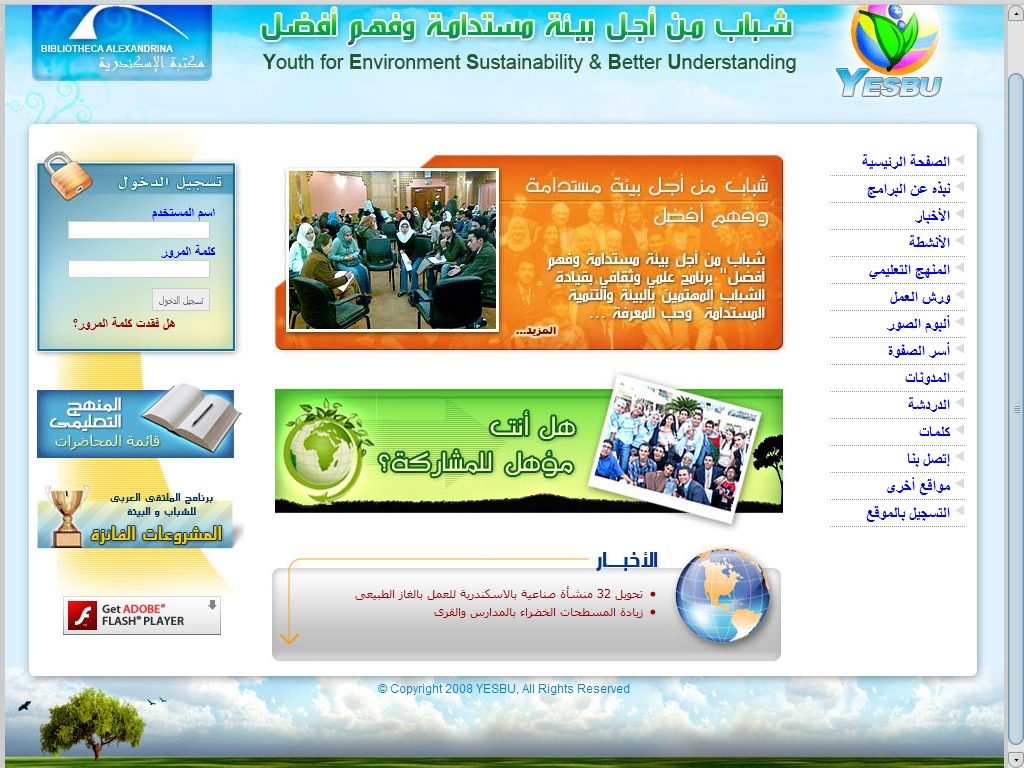 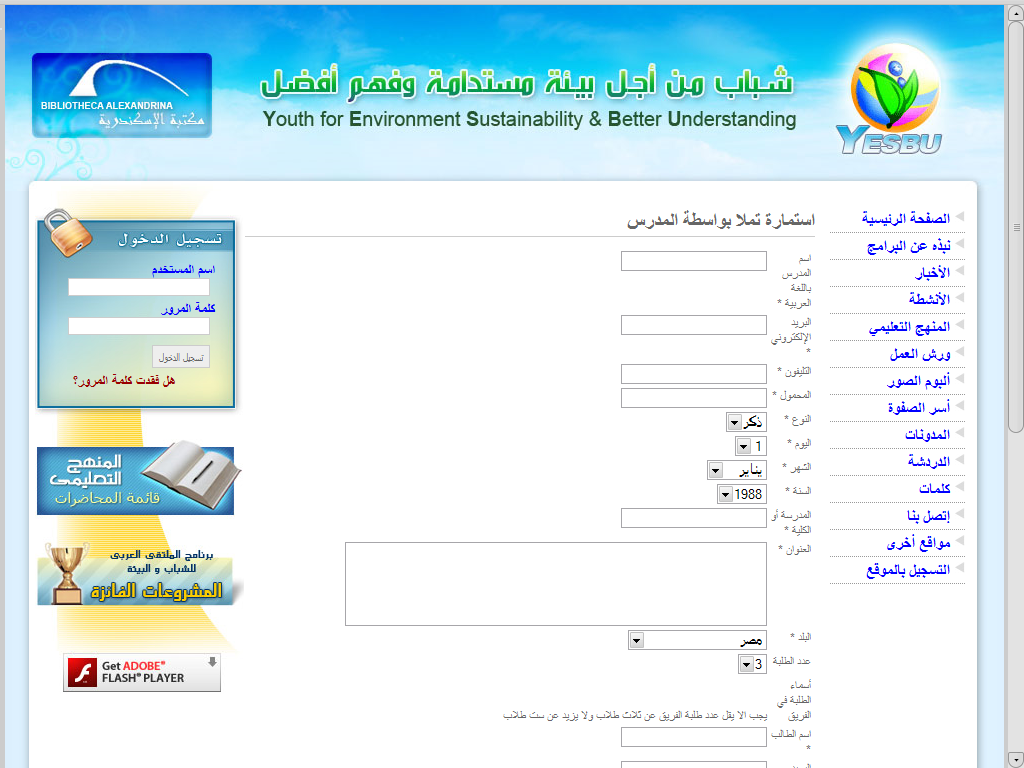 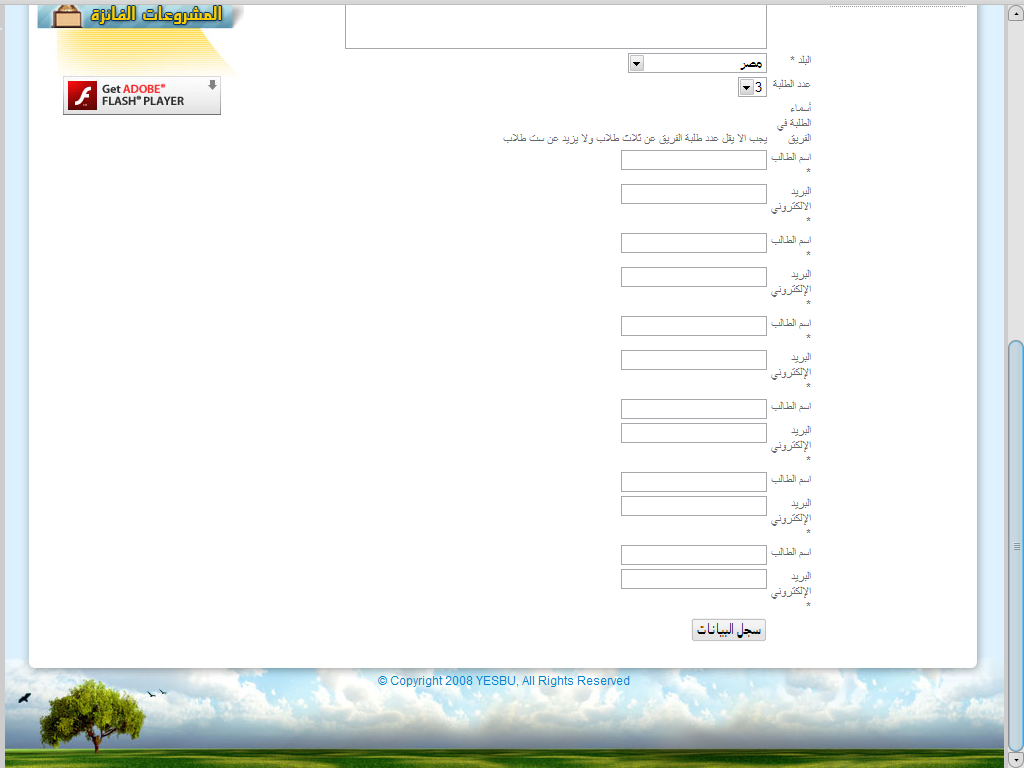 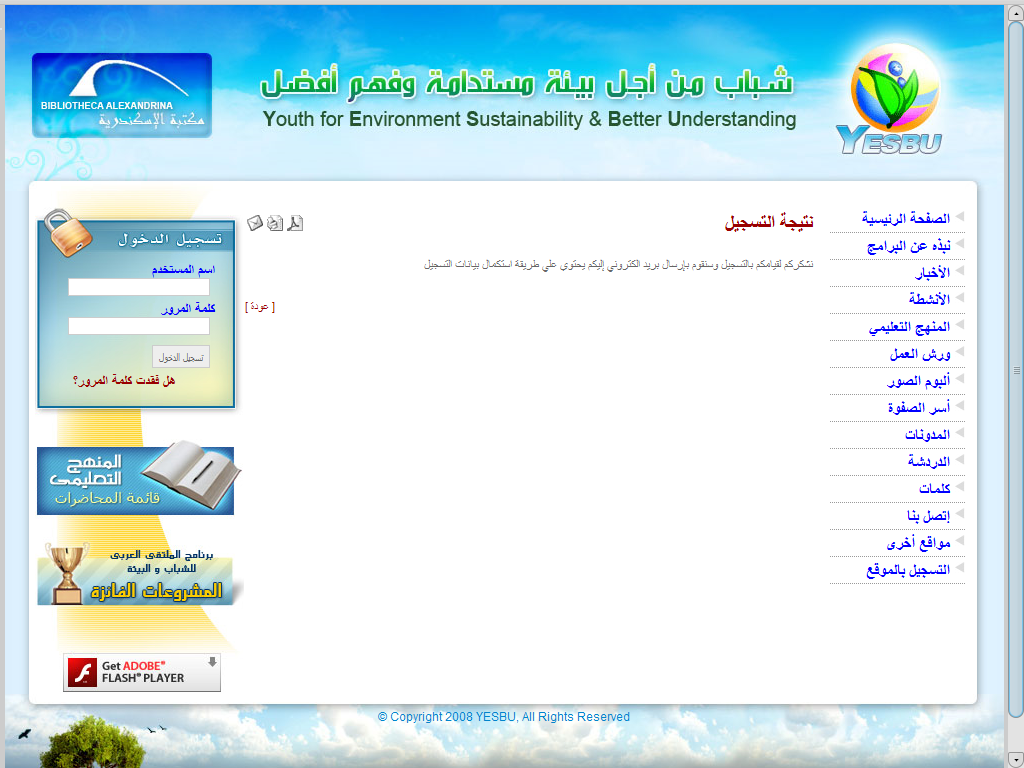 يتم إرسال رسالة الكترونية علي البريد الالكتروني بها:نشكركم لقيامكم بالتسجيل وسنقوم بإرسال بريد الكتروني إليكم يحتوي علي طريقة استكمال بيانات التسجيل
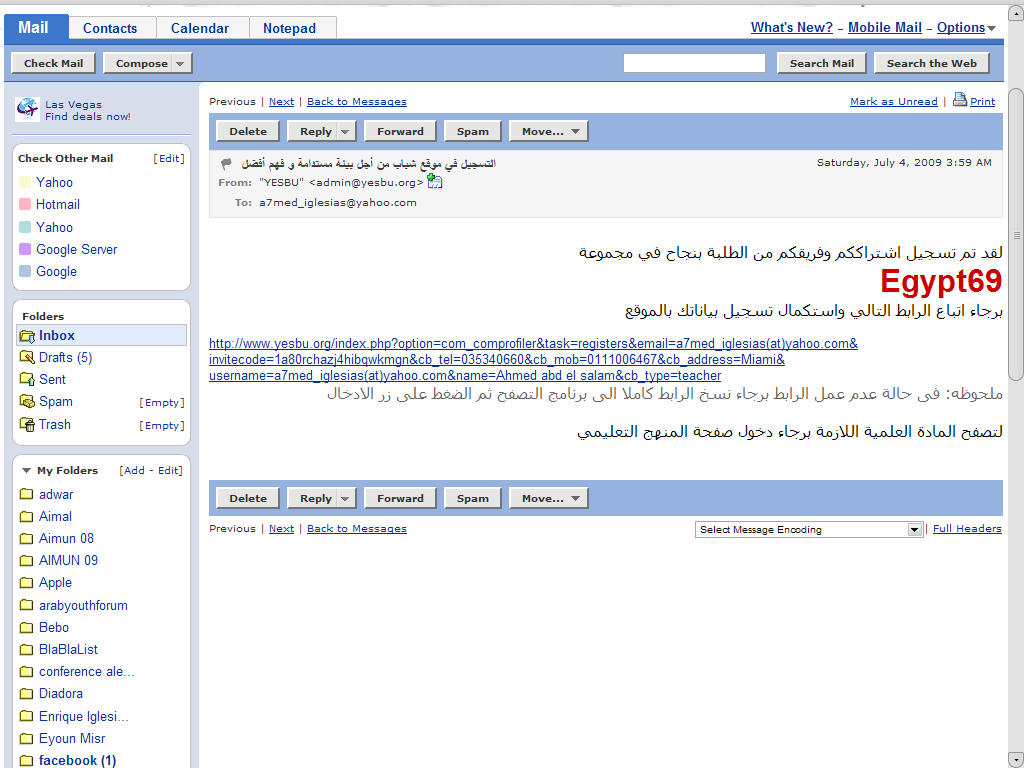 يتم إرسال وصلة للدخول عليها واستكمال باقي البيانات الخاصة
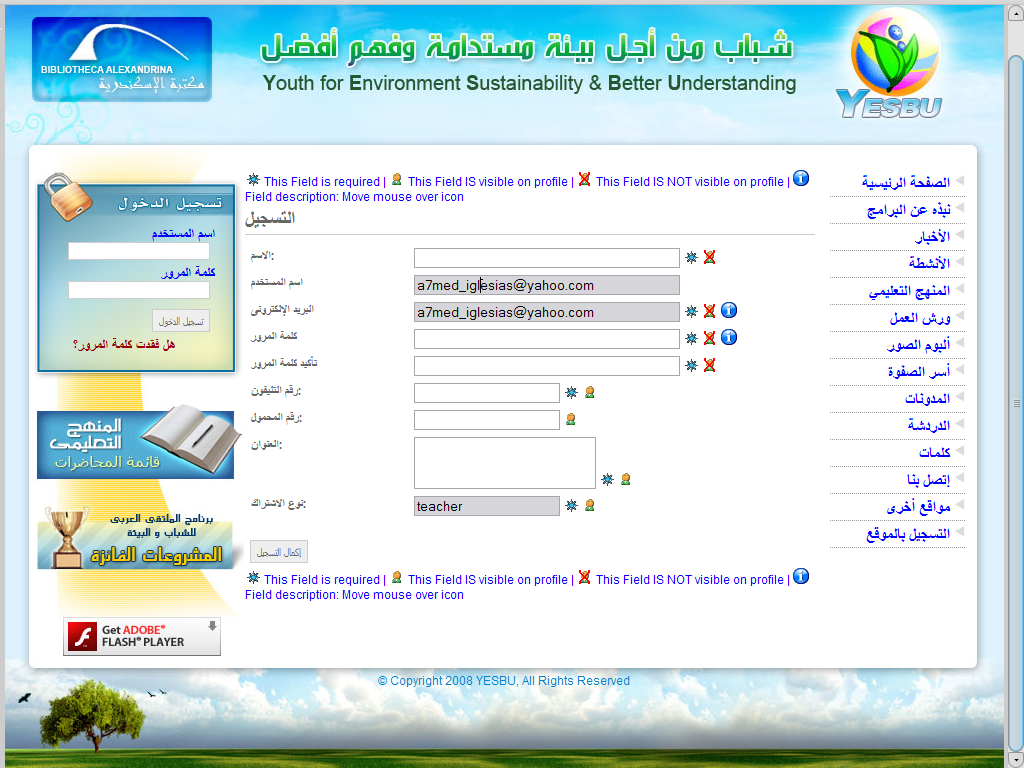 يتم اختيار كلمة مرور خاصة بكل مشترك للدخول علي الموقع
للدخول بعد ذلك  يتم كتابة البريد الالكتروني وكلمة المرور




للدخول علي المنهج التعليمي يتم الضغط علي كلمة المنهج التعليمي في القائمة علي اليمين .
ومنها سيتم تزيل كل المحاضرات التي تم نشرها .
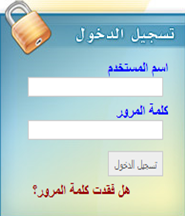 يمكن القيام بنشر أي أنشطة خاصة بالمشتركين بالمنهج عن طريق الضغط علي بالقائمة، ثم اختيار أنشطة بيئة او أنشطة عامة ثم الضغط علي أضف محاضرتك.
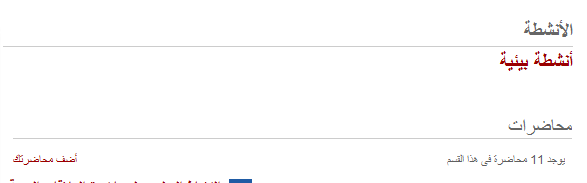